2-Système nerveux périphérique
Tissu conjonctif
épinèvre
(V.S. et L.)
(Tissu fibreux)
périnèvre
(Tissu conjonctif)
endonèvre
(Tissu conjonctif)
Fibres nerveuses
Système de réception et de transmissions
Voies afférentes au S.N.C. et voies efférentes du S. N.C.
Composé de : nerfs + ganglions + récepteurs sensitifs
(corps cellulaires des n. sensitifs)
(corps cellulaires des n. autonomes)
Autonomes
Spinaux
1-les nerfs
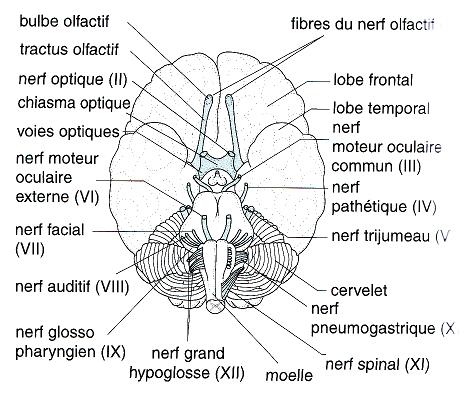 (I)
)
)
)
a. Les nerfs crâniens
Paire I et II (partie antérieure du cerveau)
12 paires des nerfs issus de l’Encéphale
De III à XII (tronc cérébral)
Formation des nerfs rachidiens
b. Les nerfs rachidiens:
31 paires de nerfs mixtes
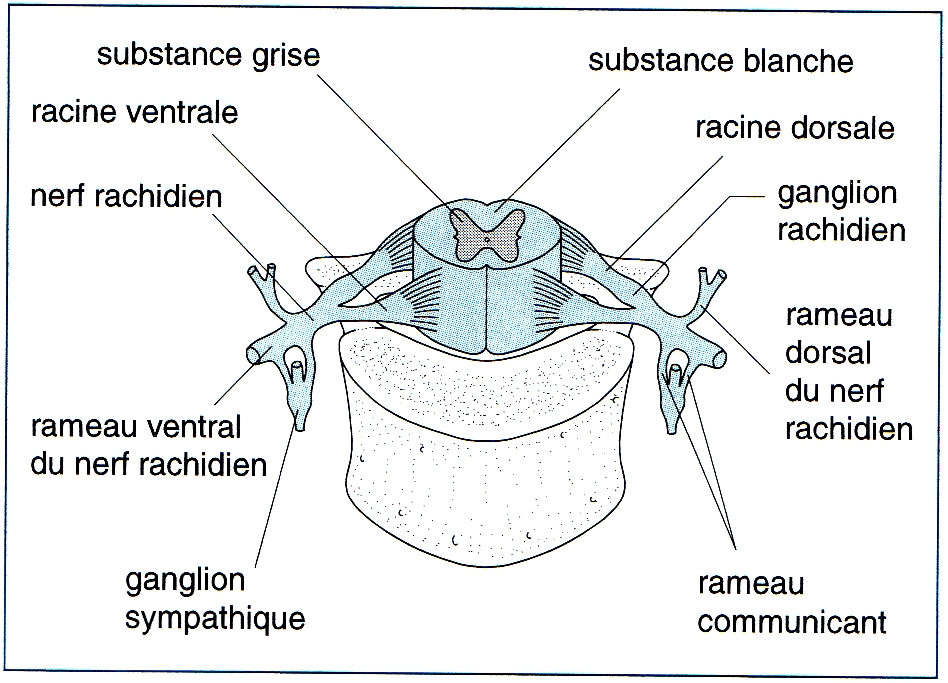 Huit cervicales
Cinq lombaires
Cinq sacrées
Une coccygienne
Douze dorsales
Après avoir quitté la colonne vertébrale
Chaque nerf
rameau ventral plus épais
rameau dorsal fin
rameaux communicants
Racine dorsale sensitive
Avant de quitter la colonne vertébrale
+
Nerf mixte
Racine ventrale motrice
la peau, les muscles, la partie postérieure de la tête, du cou et du tronc
situation thoracique, font partie du S. N. Sympathique
la partie antéro-latérale du tronc et des membres
Quitter la colonne vertébrale par le trou de conjugaison
Les grands plexus
Groupements des rameaux ventraux de chaque côté du colonne vertébrale à l’exception de région thoracique. 
On a 5 plexus
Plexus Cervical
Plexus Lombaire
Plexus Sacré
Plexus Coccygien
Plexus Brachial
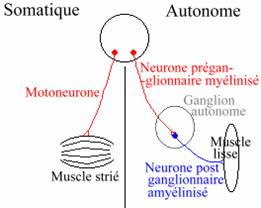 SNC
2-Organisation du S.N.Autonome
opposés
Système nerveux autonome
Système nerveux sympathique
Système nerveux parasympathique
but
Maintien l’équilibre des fonctions de l’organisme
Organisation comparée des systèmes sympathique et parasympathique:
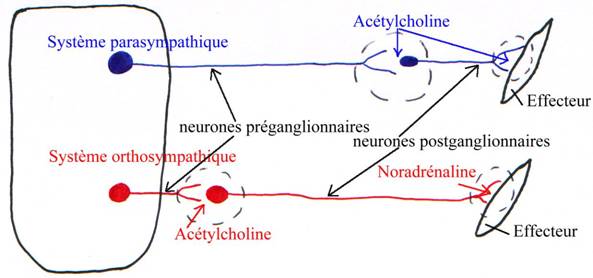